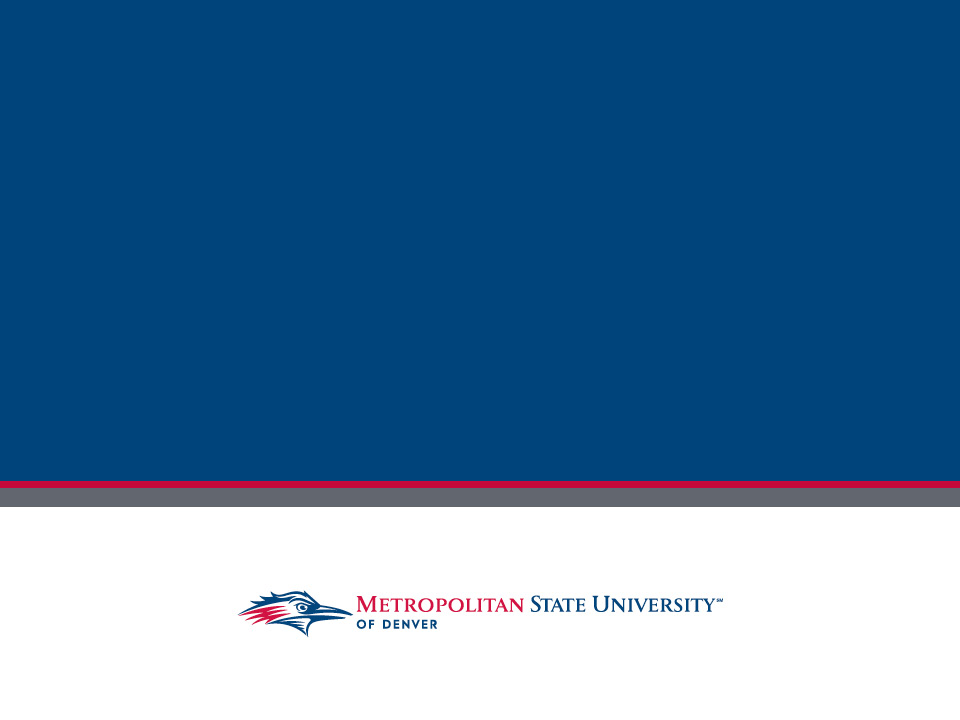 "Going All-In: The Benefits and Challenges of a Semester-long, Cross-curricular Partnership with USA Team Handball."


Presenters: 
Ms. Nicole Furuiye, University of Northern Colorado and MSU Denver
Dr. Colleen Colles, Metropolitan State University of Denver
Co-author: Dr. Troy Morgan, Metropolitan State University of Denver

Facebook.com/MetroStateSM
Twitter.com/MetroStateSM
WHAT’s NEW at MSU Denver
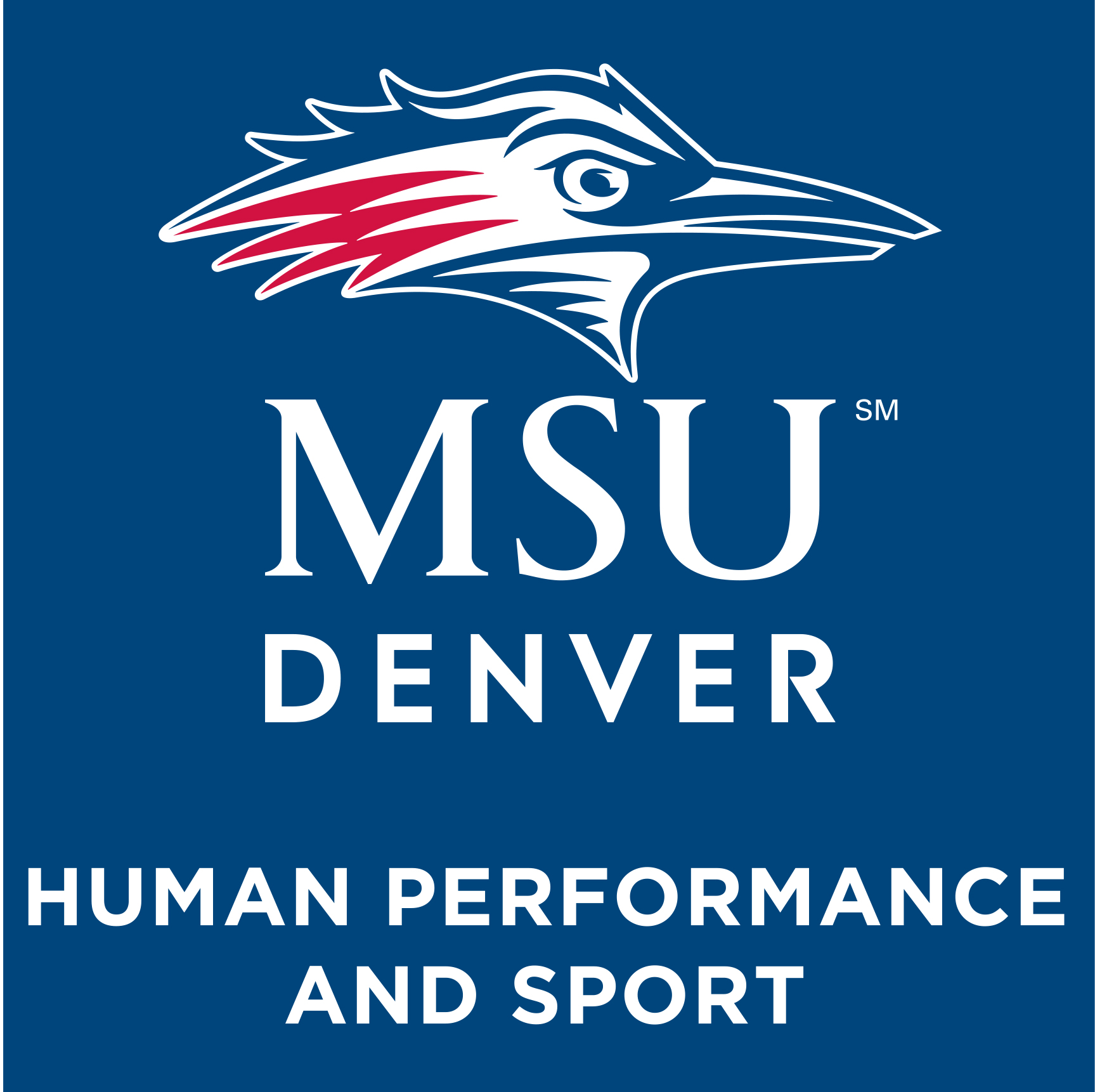 What possessed us to try this?
It is such a great sport….What can we do to help?
[Speaker Notes: Increase the knowledge of this great sport while gaining applied experience for our students]
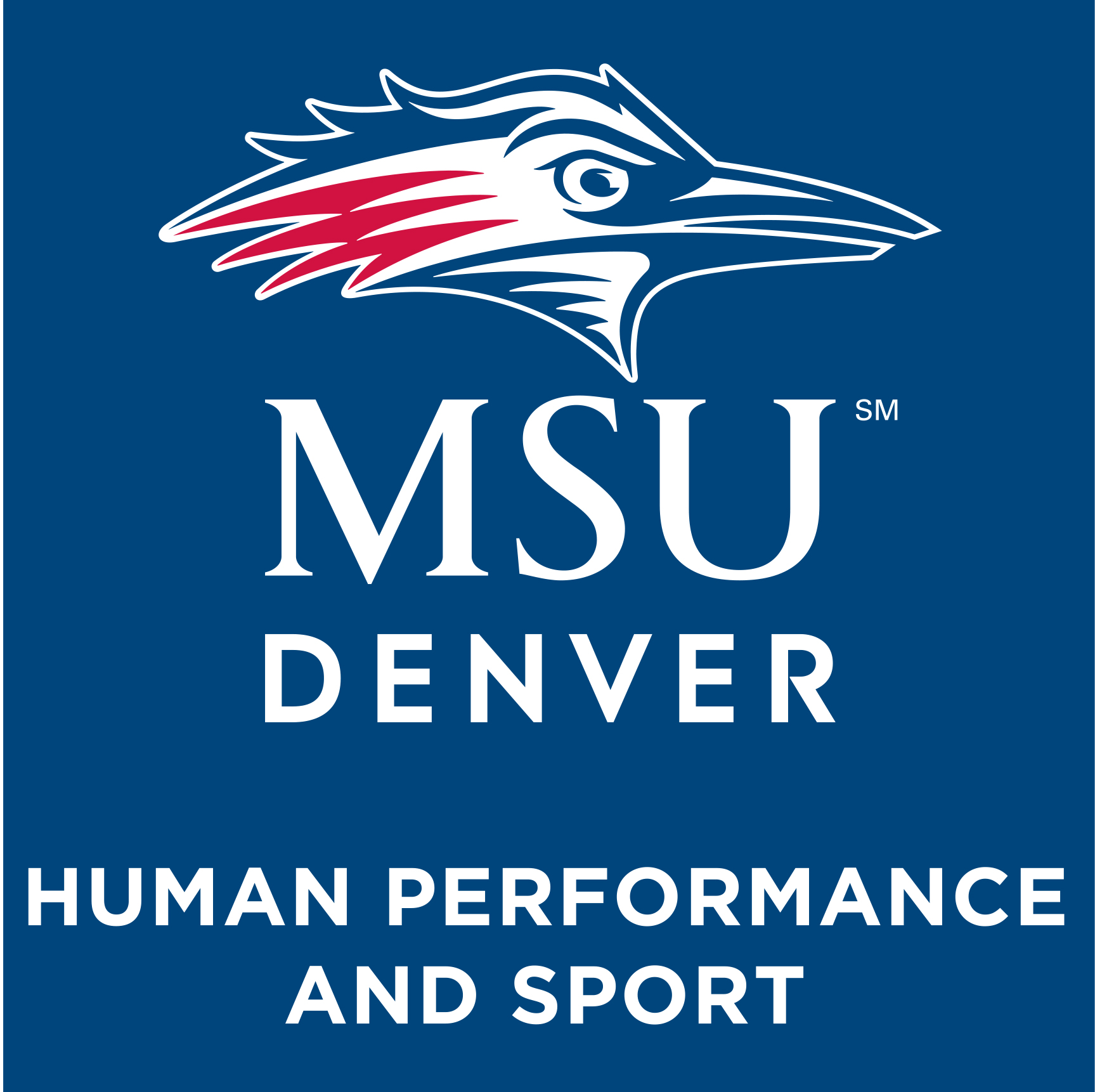 Cross-Curricular Project: Feasibility of Team Handball Club at MSU Denver
Purpose: 
Create a unique, applied experience in which all fall semester sport management students would be exposed to a cross-curricular project.  The goals of the project were to enhance compliance with COSMA principles, increases CPC contact hours, and create a mutually beneficial project for MSU Denver and USA Team Handball.
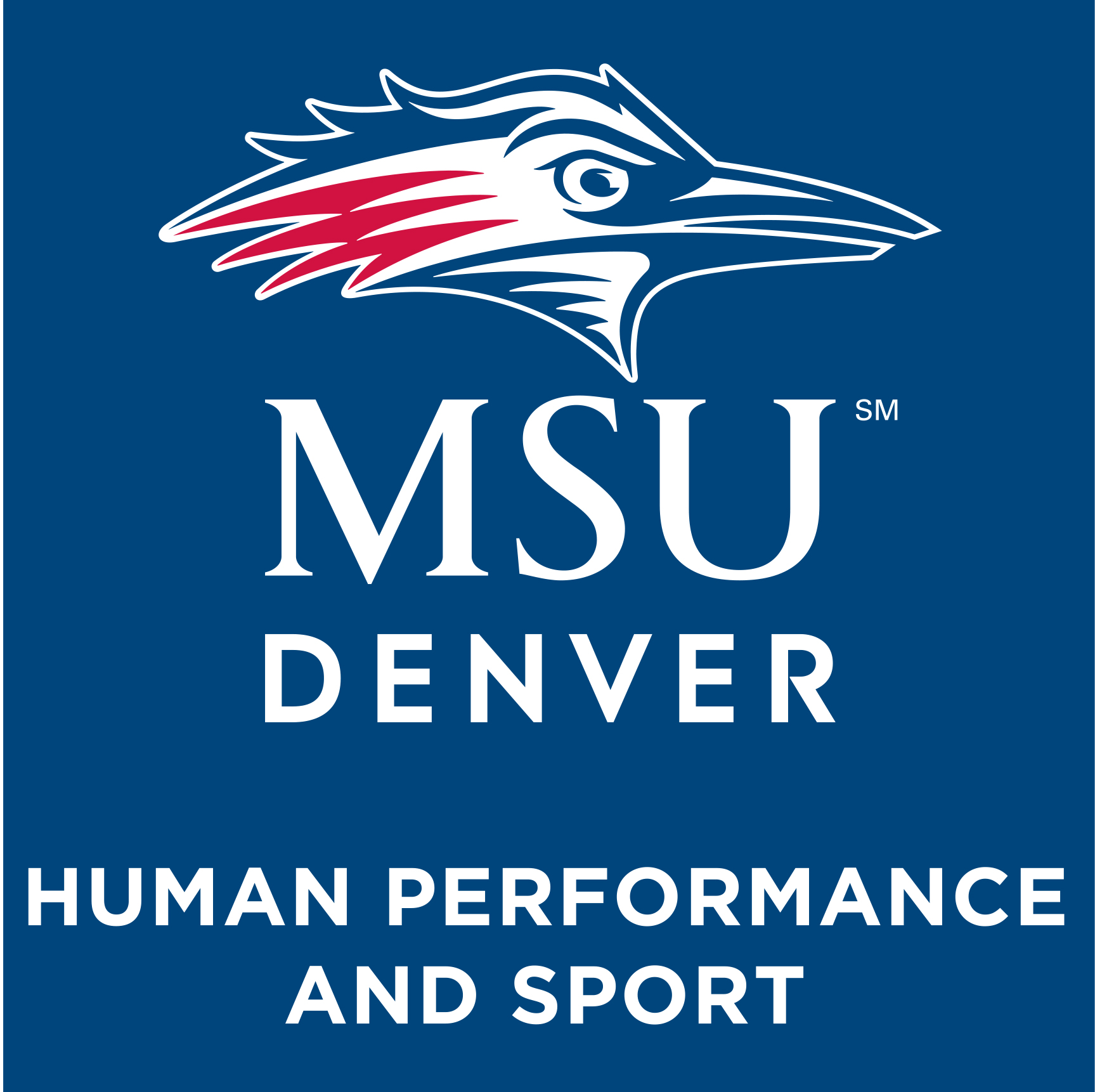 USA Team Handball Goals
Colorado 
2017 
Develop a High School Club League for boys and girls. (3-6 teams)
April & May 15th
Develop a Collegiate Club Spring League for men and women.
US Air Force Academy, UCCS and Metro State University
Develop a High School Summer League for boys and girls.
May 15th - June 
Host the 1st Annual National High School Tournament
Selection for Youth National Team to travel abroad
SF, LA, NYC, Chicago, Colorado and Auburn
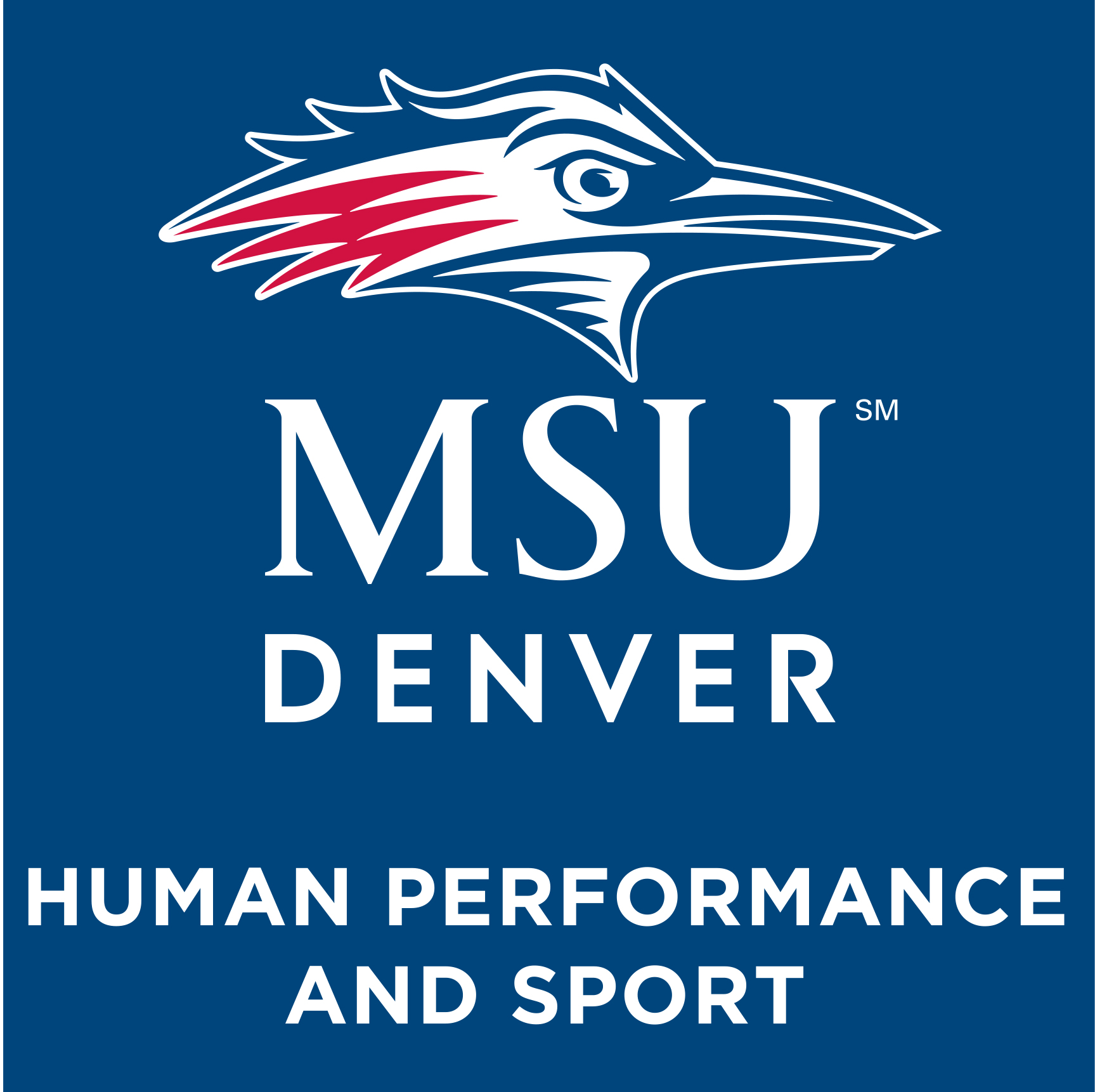 USA Team Handball Goals Continued
2018
Develop a High School Club League for boys and girls. (8-10 teams)
April & May 15th
Develop a Collegiate Club Fall & Spring League for men and women.
4-5 Teams
Develop a High School Summer League for boys and girls.
May 15th - June 
Host the 2nd Annual National High School Tournament
Selection for Youth National Team to travel abroad

Long Term National Goals (Men & Women)
2019 	Pan American Games Medal Contenders
2020		Establish a Team Handball Professional League (6-8 Cities)
2023		Pan American Games Medal Winner
2024		Qualify for Olympic Games
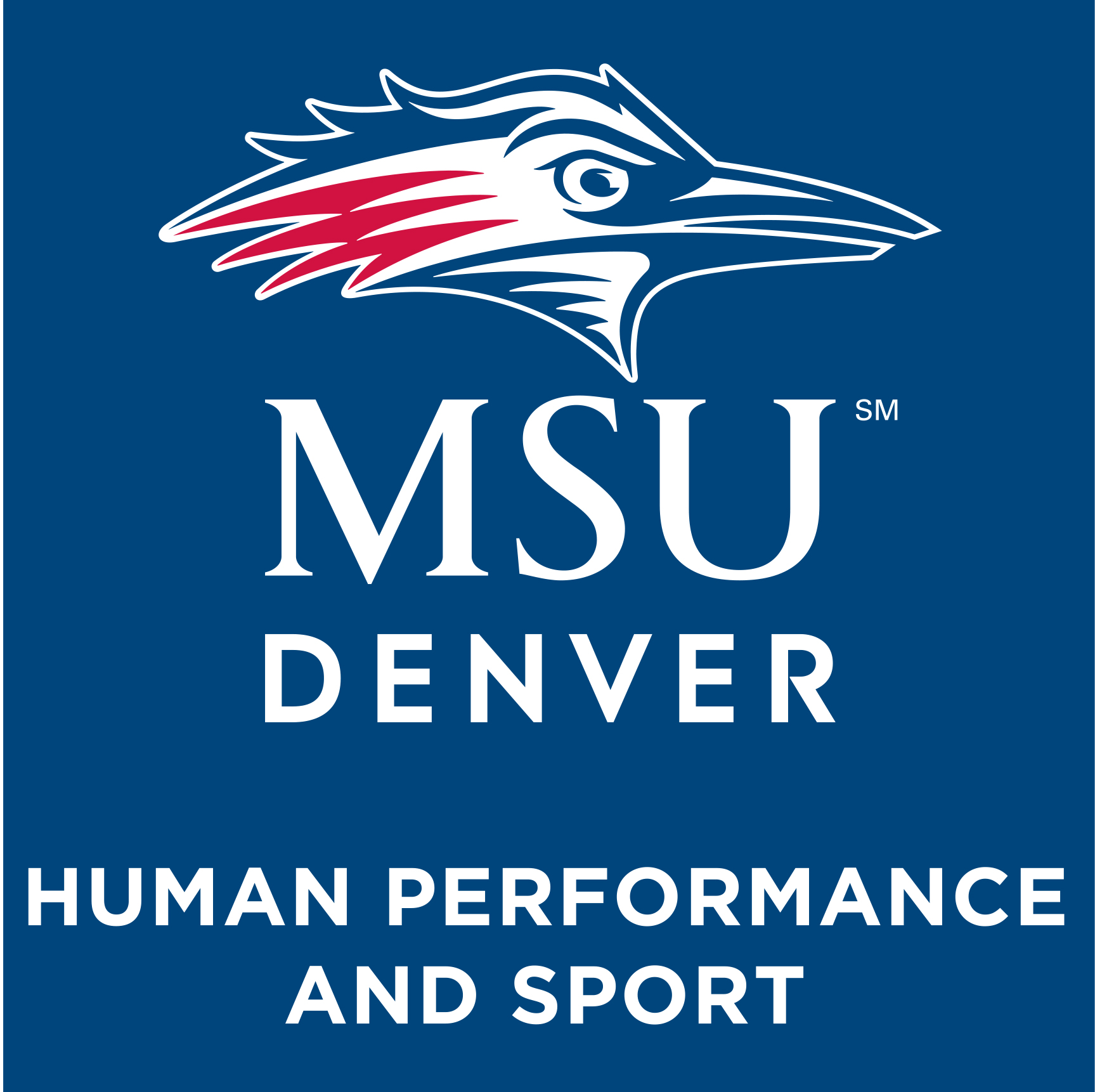 What did this involve?
3 COSMA Principles (3, 7, 8)
14 CPCs 
12 Courses: Sport Industry, Sport Venue, Sport Media, Sport in Society, Sport Event, Sport Governance & Policy, Tech & Social Media in Sport, Sport Promotion, Leadership & Ethics, Sport Enterprise, Organization & Administration, Legal Liabilities
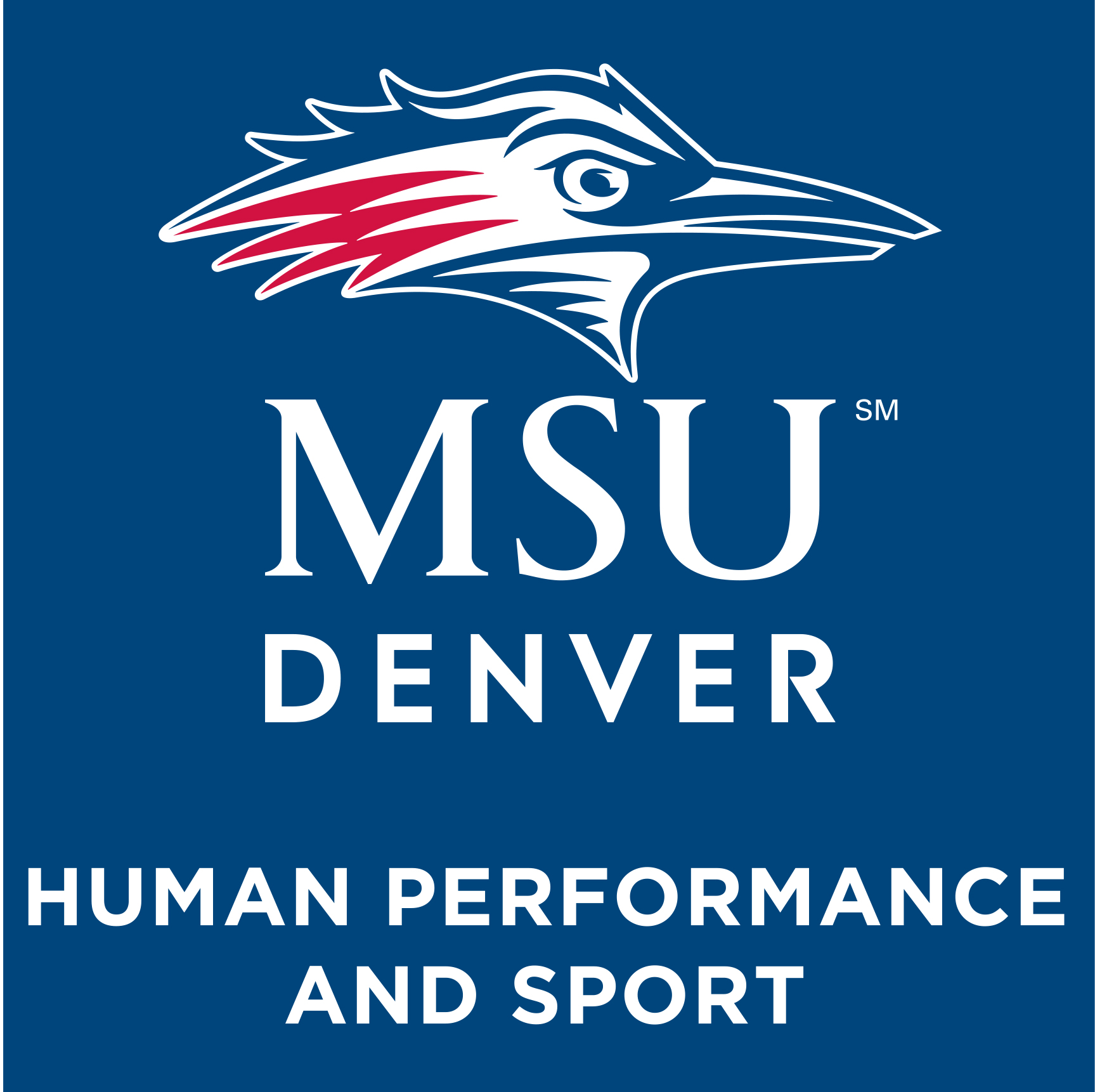 COSMA Principles
3: Curriculum 
7: Internal and External Relationships, and 
8: Educational Innovation
The applied nature of the experience provided students with numerous contact hours in each of the fourteen COSMA common professional components.
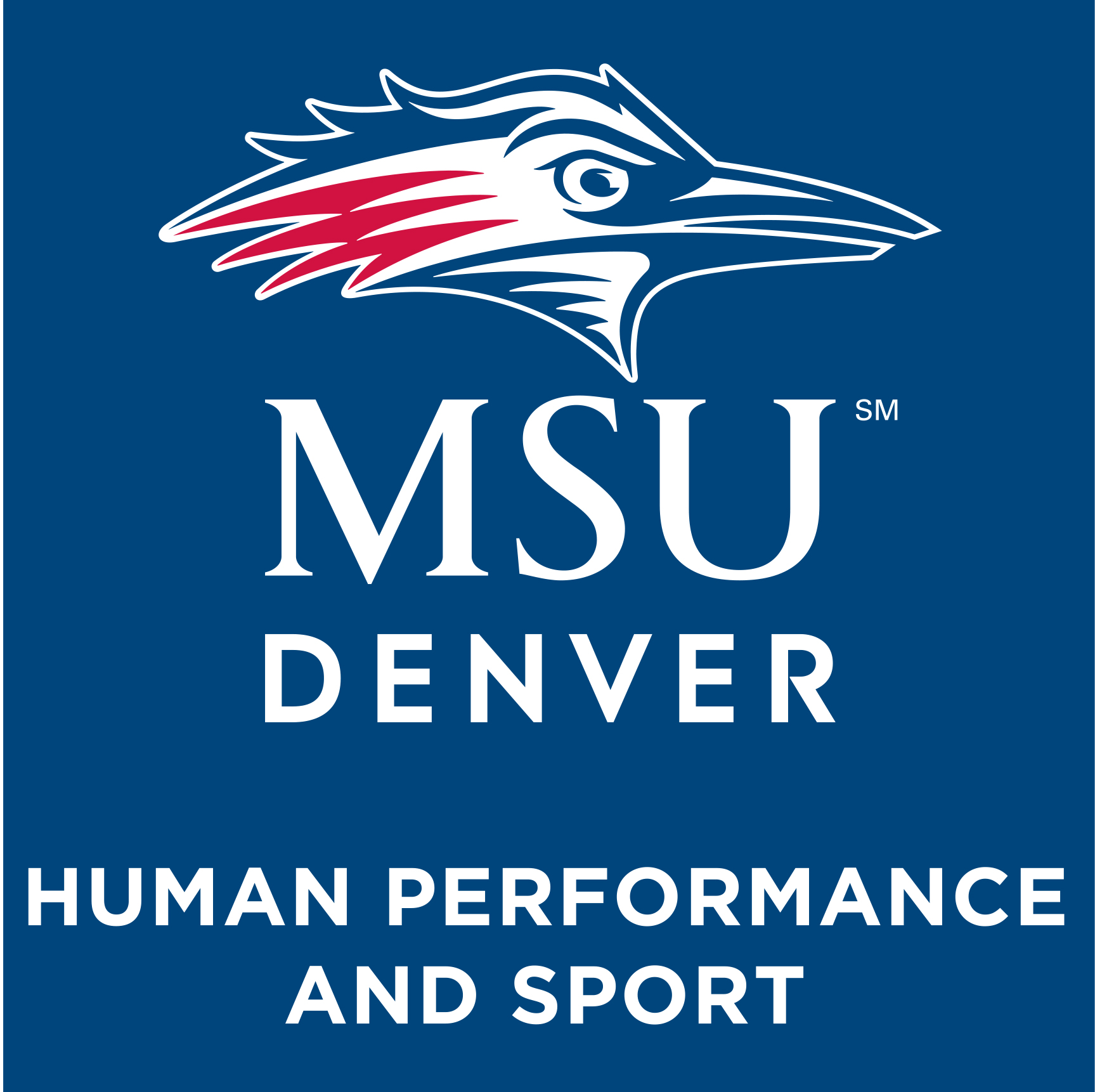 Student Learning Outcomes
SLO’s (specific to each class) were embedded into each course 
Project SLO’s
Upon completion of the project students should be able to:
Explain the opportunities and challenges associated with beginning a new sport club
Assess the level of interest in Team Handball at MSU Denver
Discuss the importance and purpose of feasibility studies
Create a specific segment of a feasibility study
Course Roles & Assignments
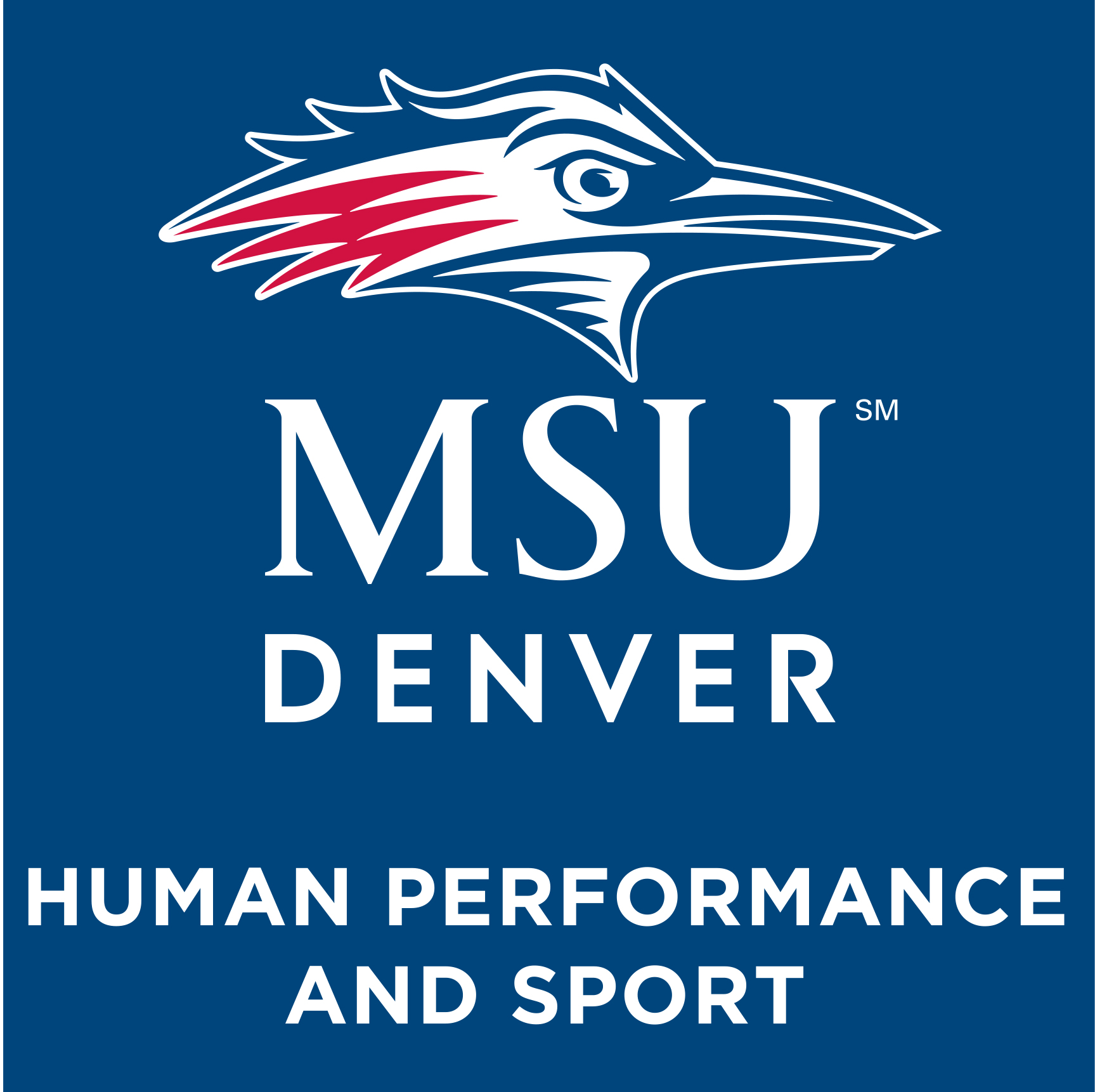 Intro to Sport Management
Introduction to the sport of Handball / administer market research survey
Sport Venue Operations
Venue scouting / limitations	
Sport in Society
Report on cultural significance of handball in the US.
Sport Event Management
Holding one day showcase
Sport Media Operations
Publicity campaign
Sport Governance & policy
Policy & procedures to start a club
Course Roles & Assignments
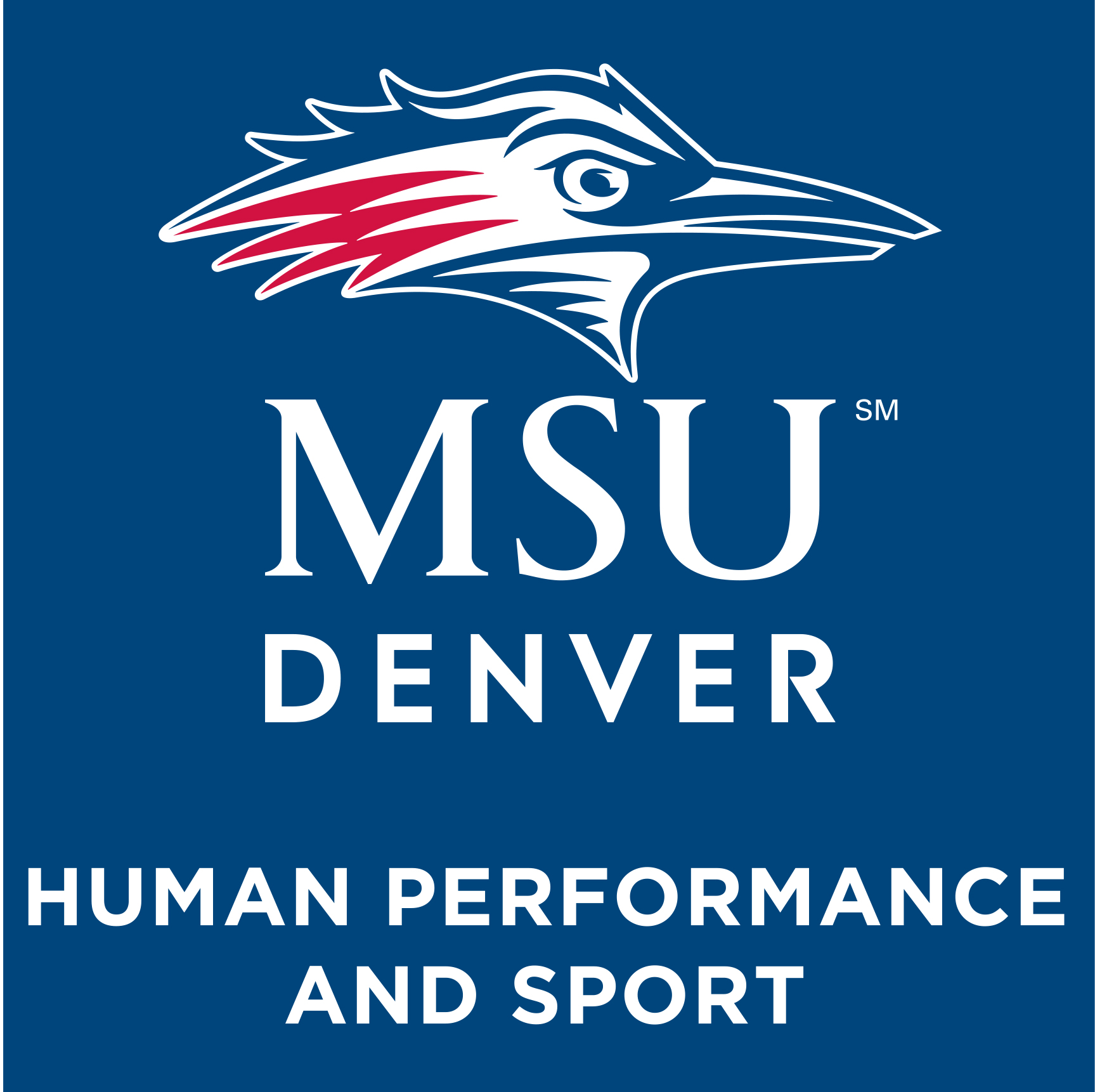 Leadership & Ethics in Sport
Expectations and Roles of League / Club officers
Sport Promotion
Market club / Market research survey
Technology & Social Media in Sport
Social media plan
Sport Enterprise
Costs associated with club / league
Legal Liabilities in Sport
Create waivers and a Risk Mgt analysis of potential venues 
Organization & Administration of Sport
Edit and format final product.
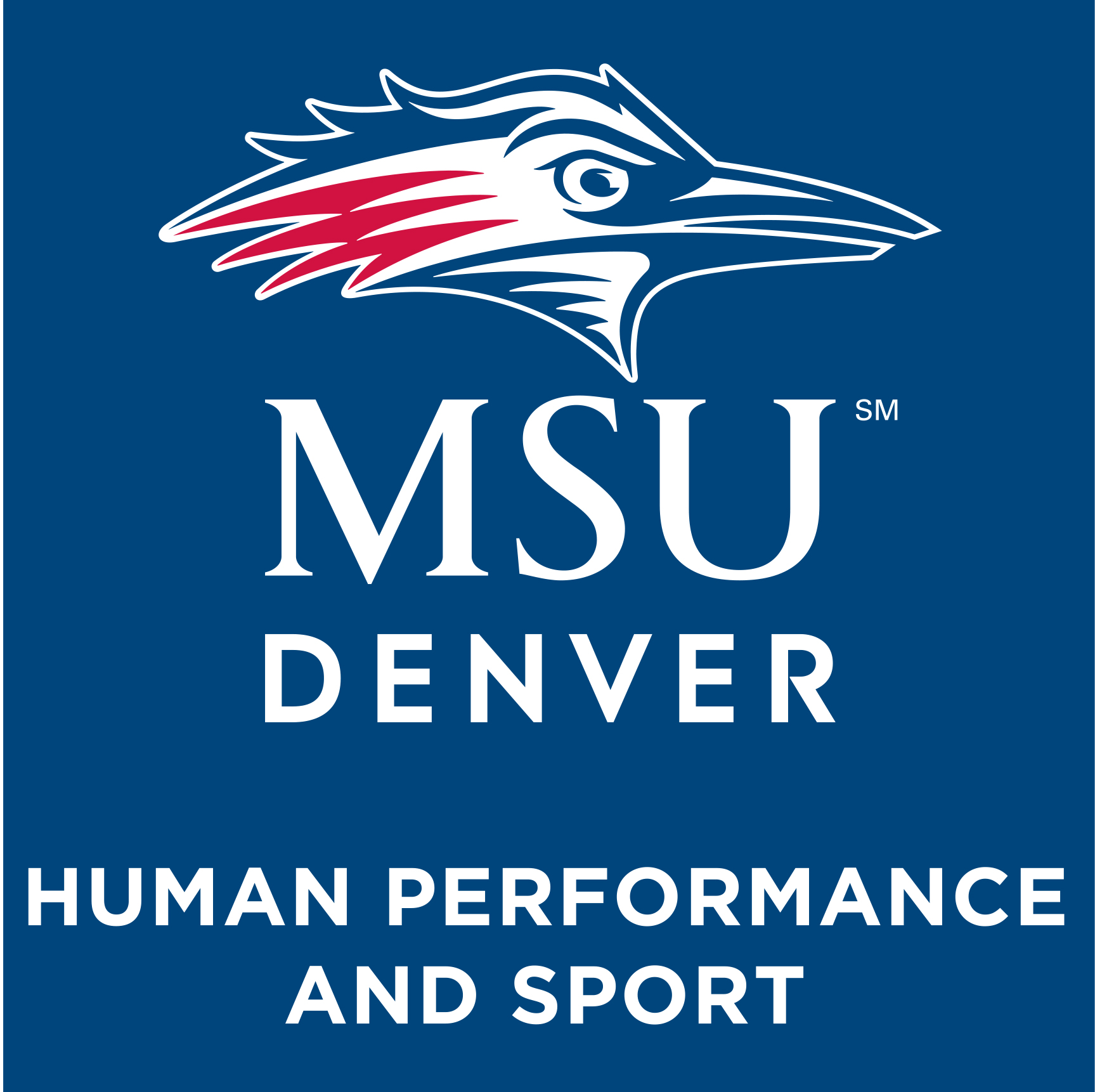 Role of HPS: 4600
Seniors in HPS: 4600 were the only group to see all parts and create a final summary document.
Did not capture the learning from other courses, but did learn to read, edit, revise and think critically. 
Final product: A feasibility study (at an undergraduate level with little faculty assistance)
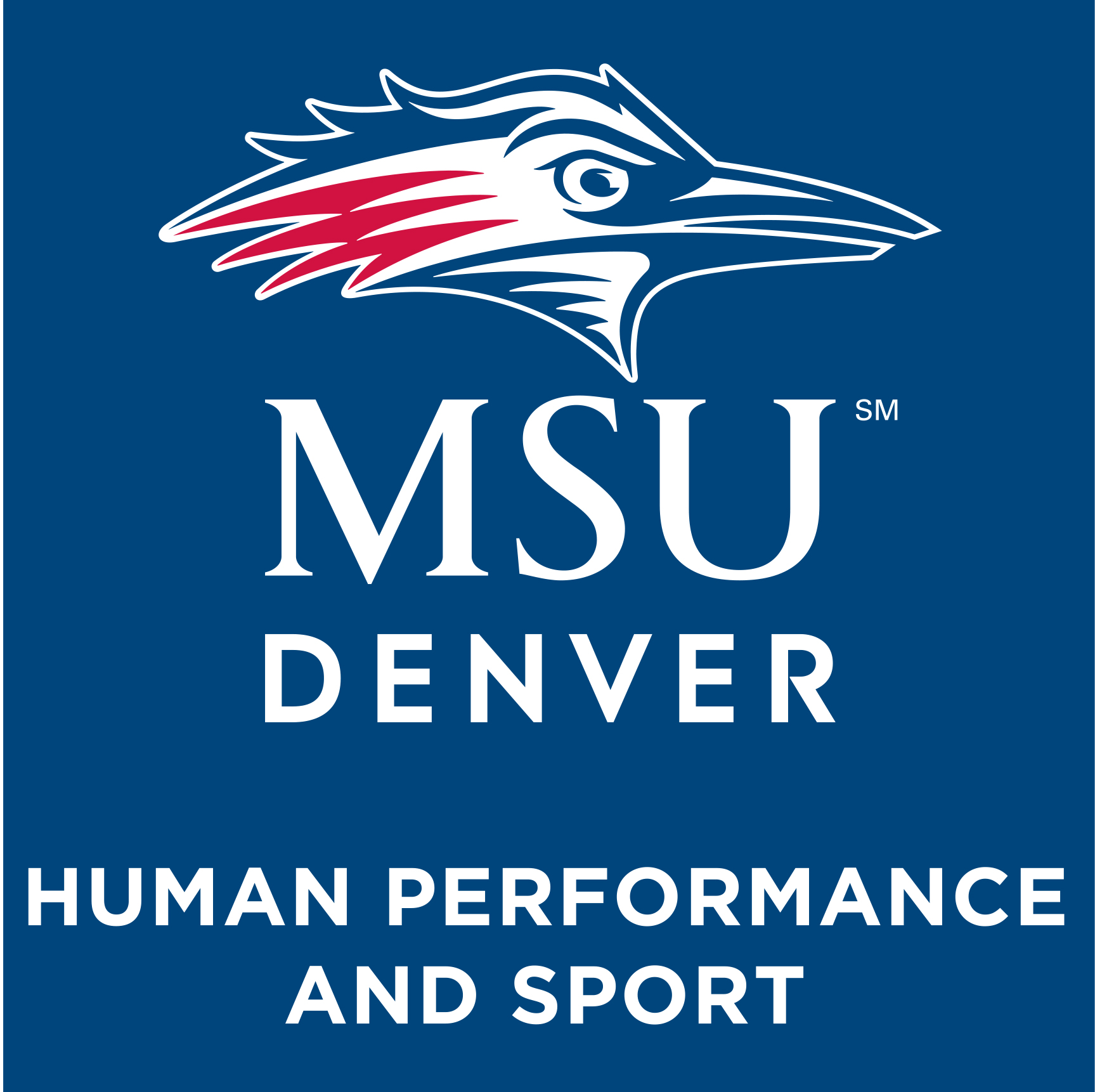 Student Feedback
Knowledge about sport of Team Handball
95% reported their knowledge increased, with 40% reporting “extensively”
Projects they enjoyed most: 
Social Media, Venue, Media campaign, Promotional Plan, Event
Projects they least enjoyed: 
History & Culture, Waivers
 Suggestions for improvement:
More info upfront, better communication between faculty and with Team Handball
Majority enjoyed it and felt it was a good learning experience
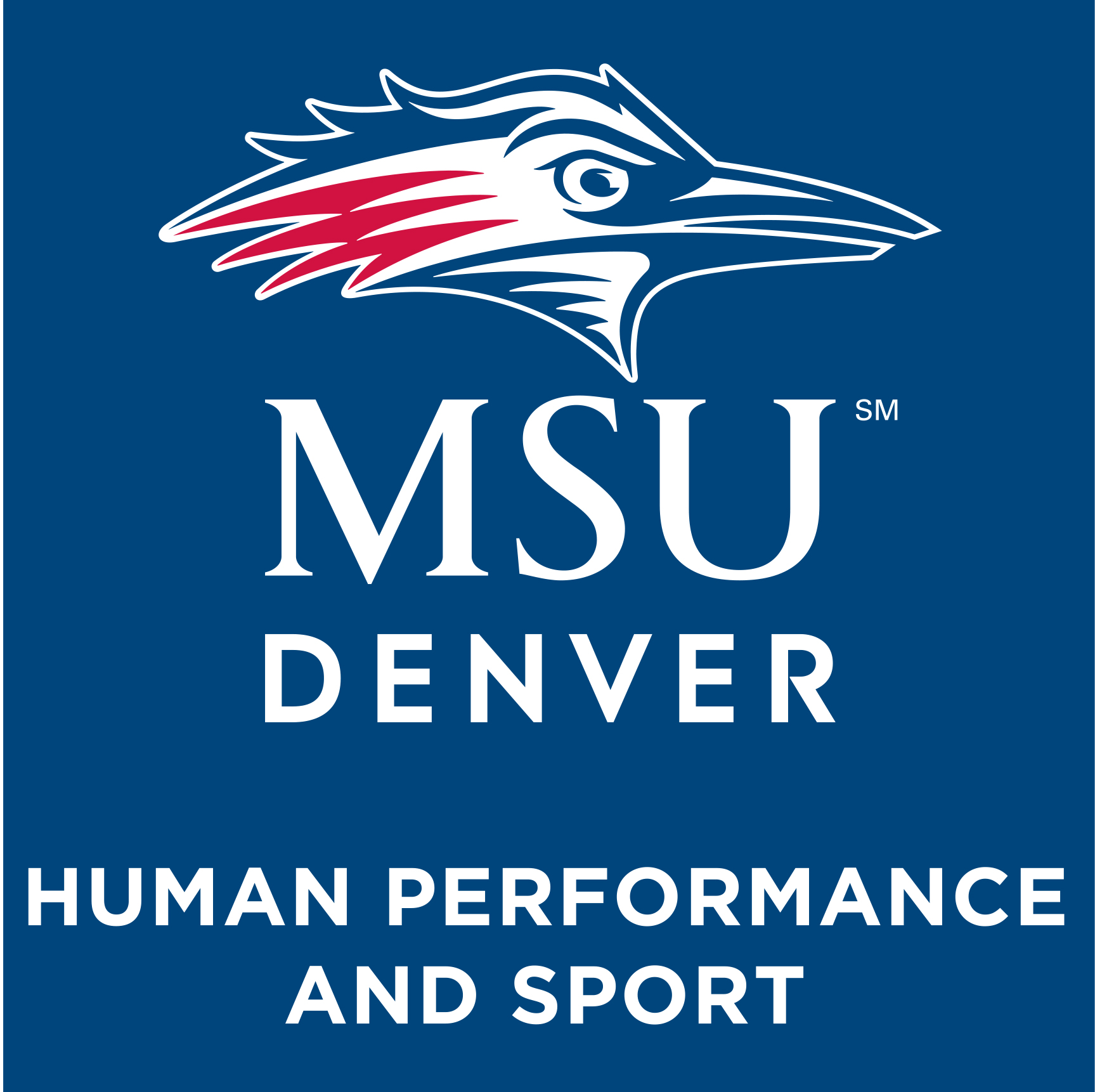 Faculty Feedback
Communication
Challenge to keep everyone on the same page.
Questions that only specific individuals could answer
Mixed messages from USA Team Handball
Stay focused on the goals they shared with us
Affiliate Faculty
Attending meetings, understanding of role, time frame for delivering final product
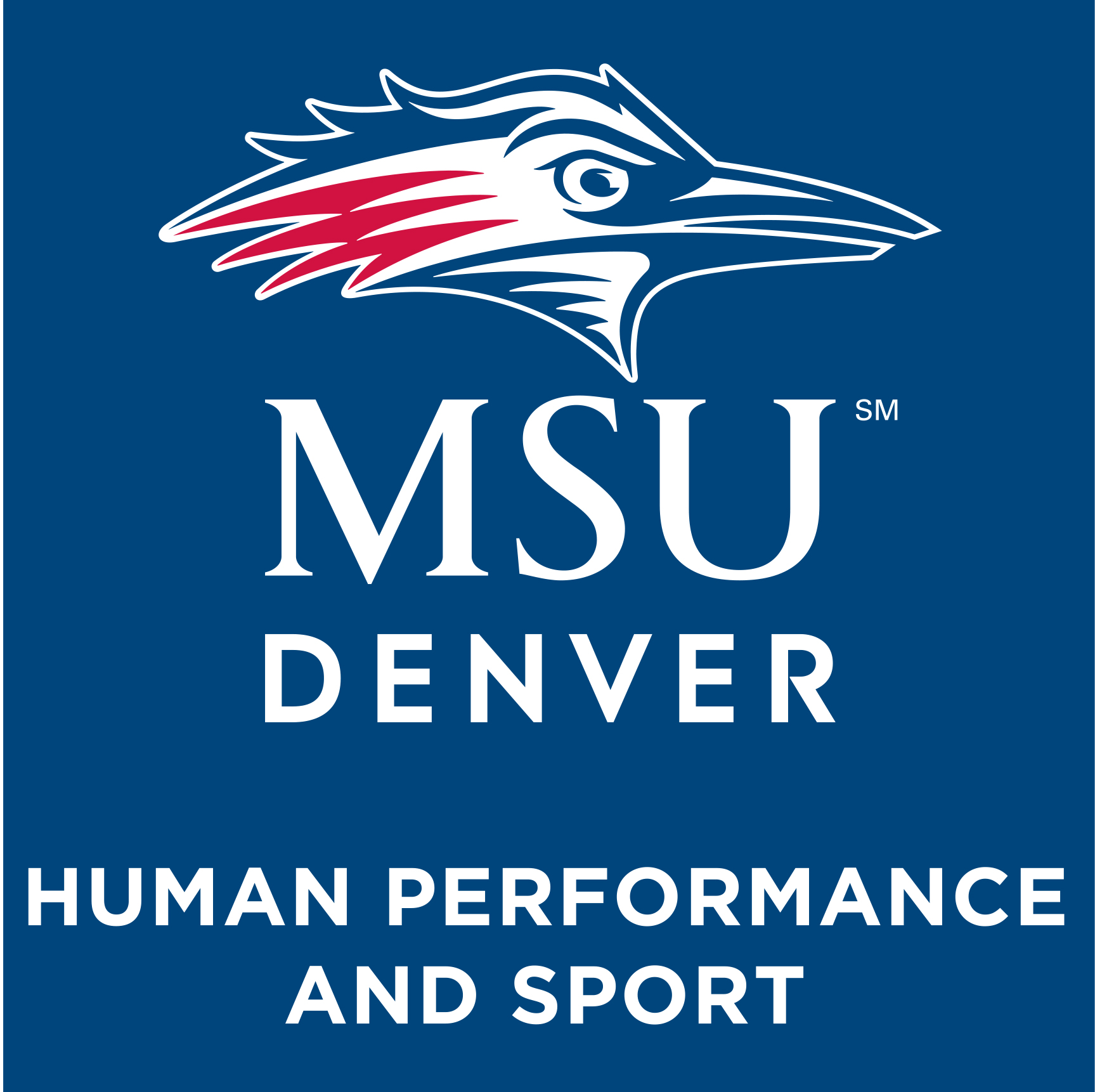 Takeaways for future projects
Will we do something like this again?
Maybe 
More lead time with organization
Identify one specific goal and stick with it
Require faculty “buy in” with multiple mandatory meetings
Okay…Yes, we are!
Celebrity Charity Game working with a member of our Advisory Board
Narrowing it down to four classes
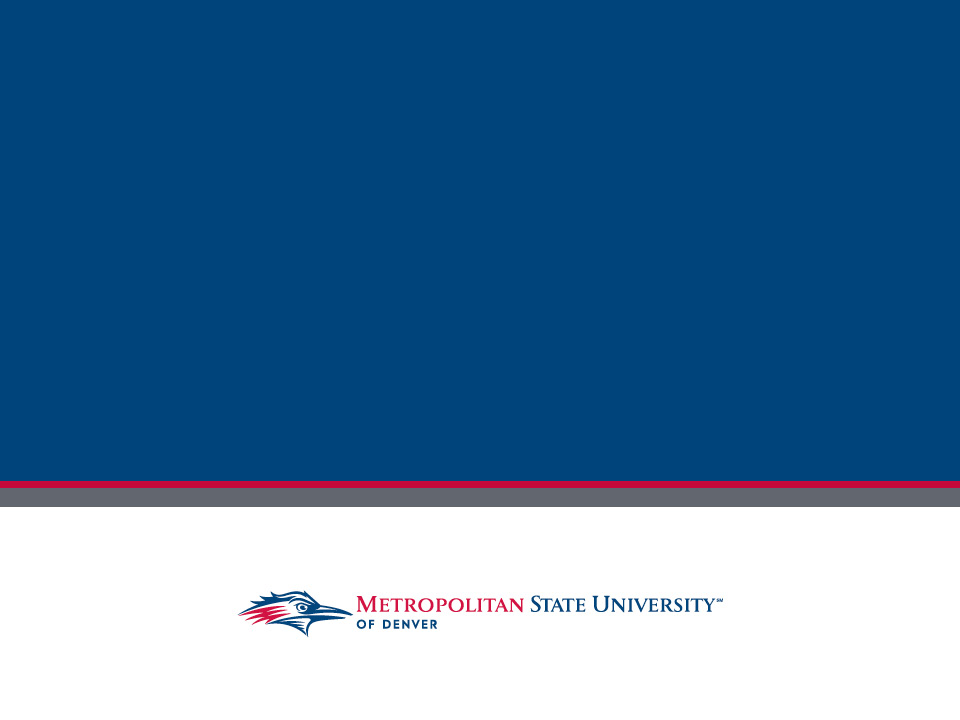 Questions?

Thank you for attending

"Going All-In: The Benefits and Challenges of a Semester-long, Cross-curricular Partnerships with USA Team Handball."


Facebook.com/MetroStateSM
Twitter.com/MetroStateSM
WHAT’s NEW at MSU Denver